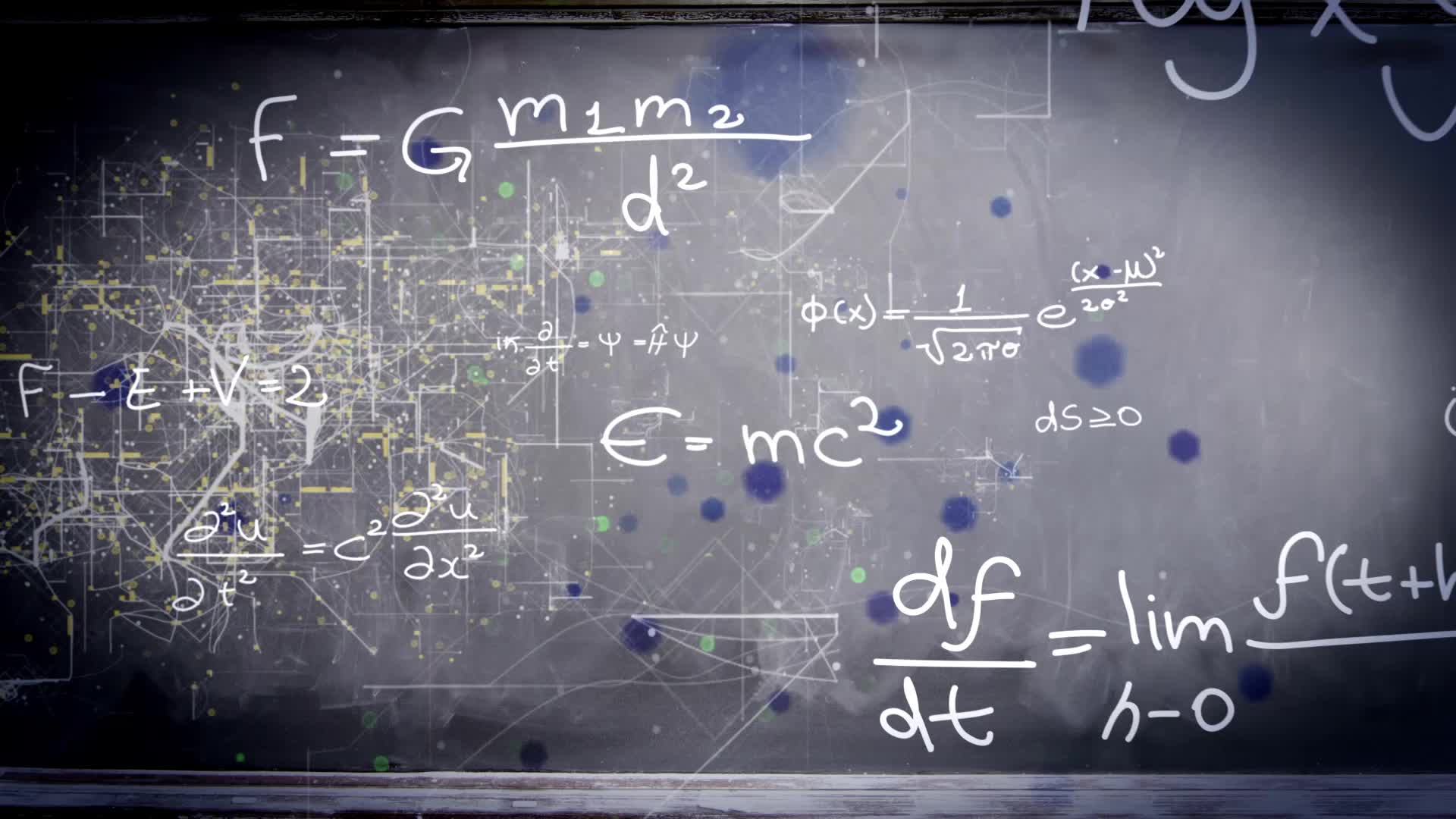 Chapter 2.1:
The Derivative and the Tangent Line Problem
HONORS CALCULUS/CALCULUS
The Tangent Line Problem
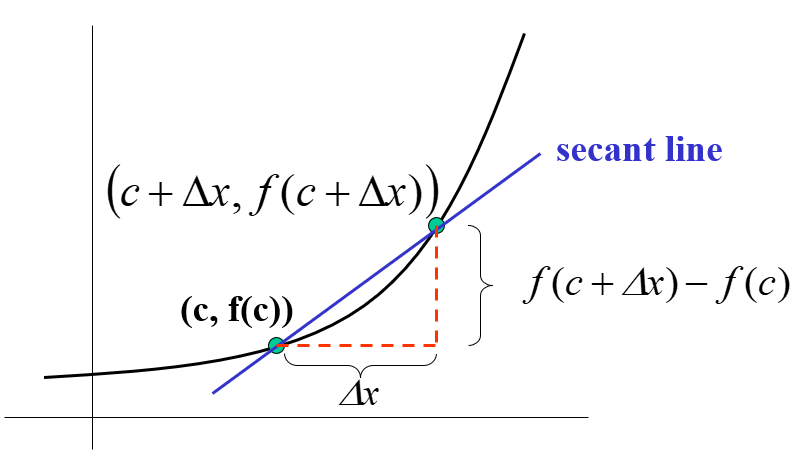 Definition of Tangent Line with Slope m
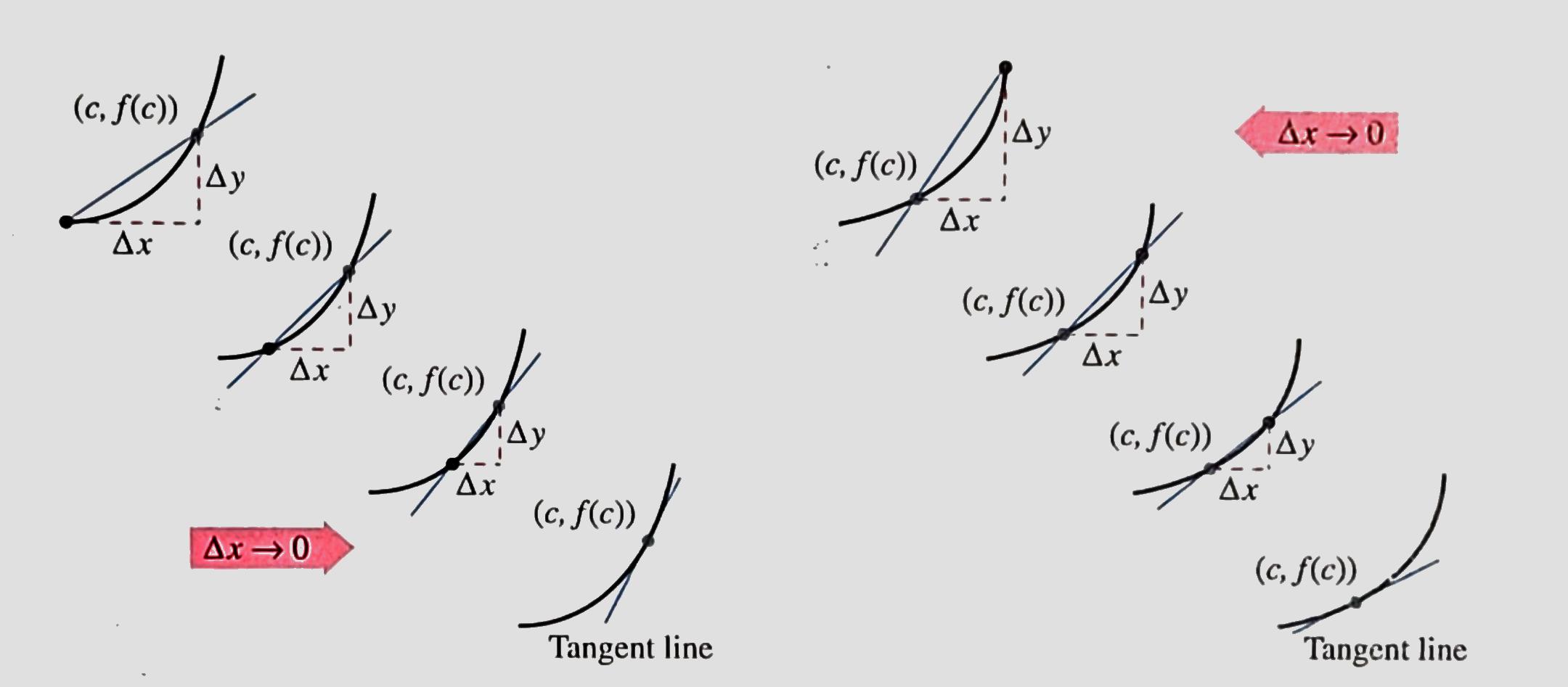 Definition of a Derivative of a Function
OR
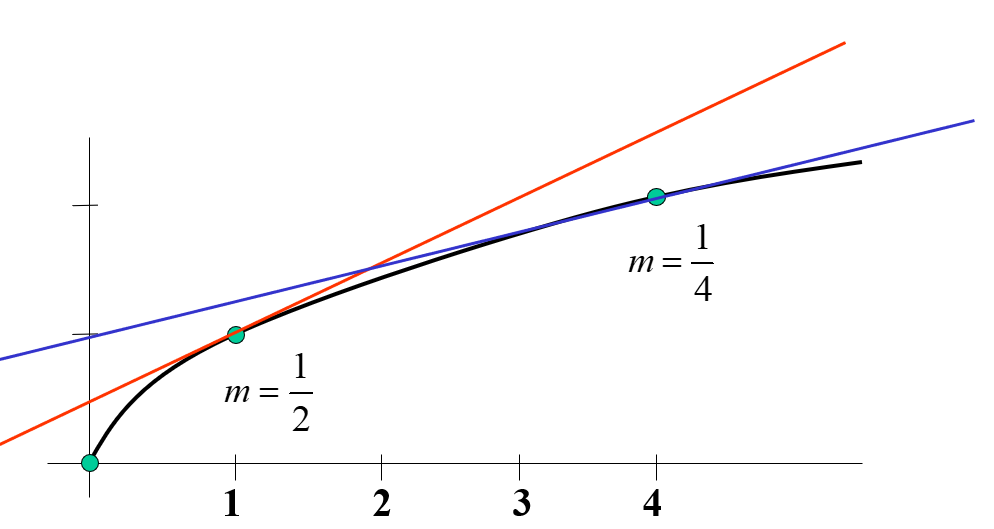 Theorem 3.1: Alternate Form of the Derivative
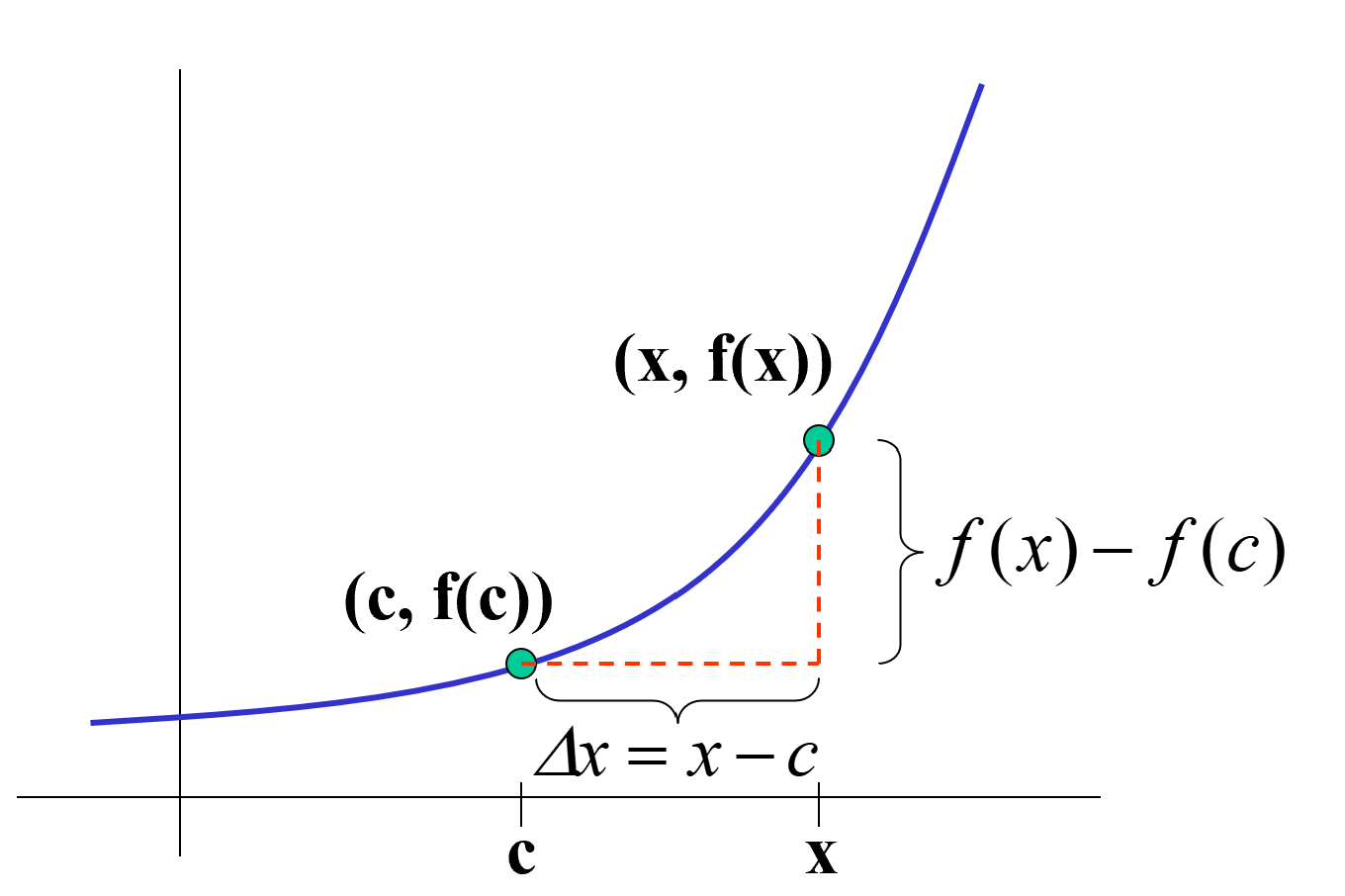 Derivatives from the Left and the Right
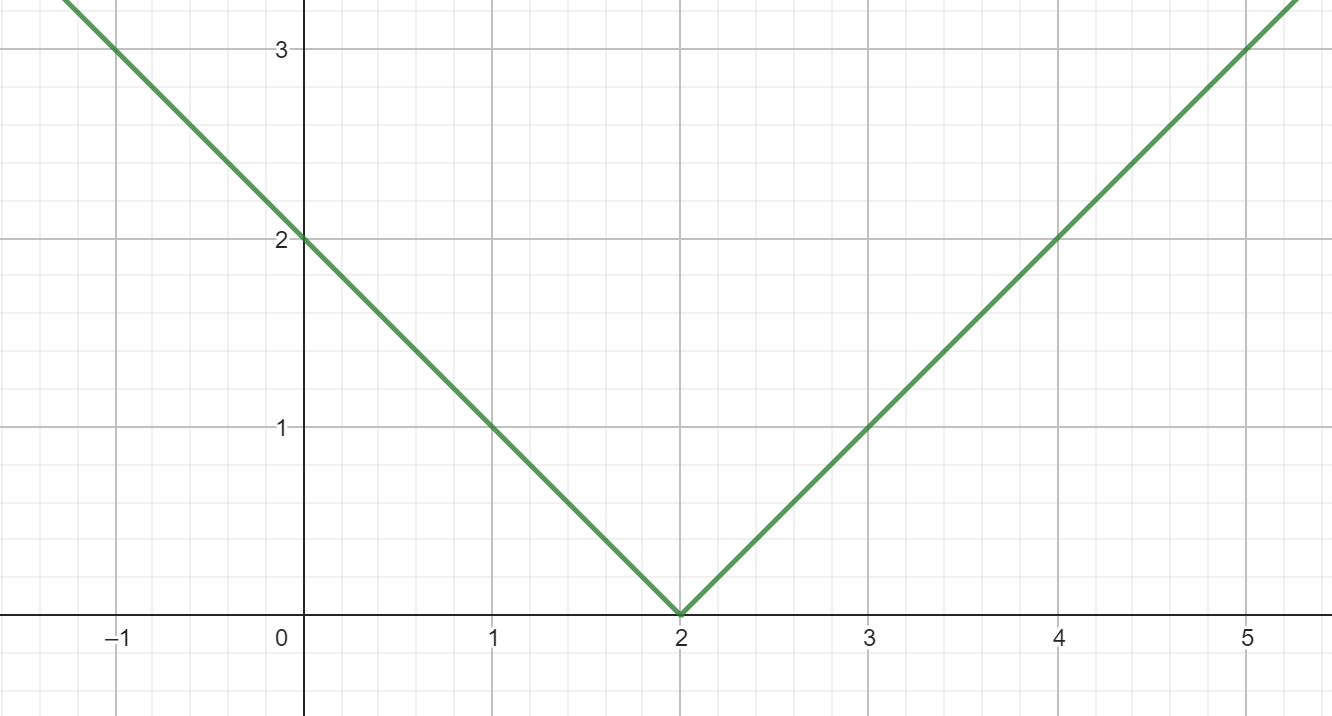 A function is not differentiable at a point at which its graph has a sharp turn or a vertical tangent line.
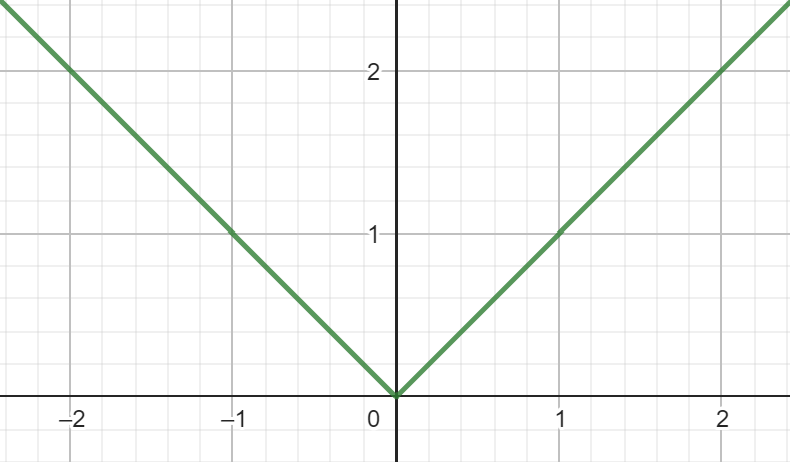 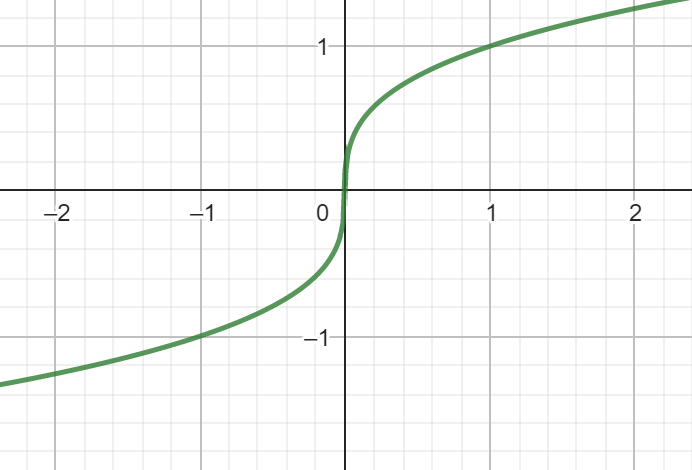 The Relationship Between Continuity and Differentiability